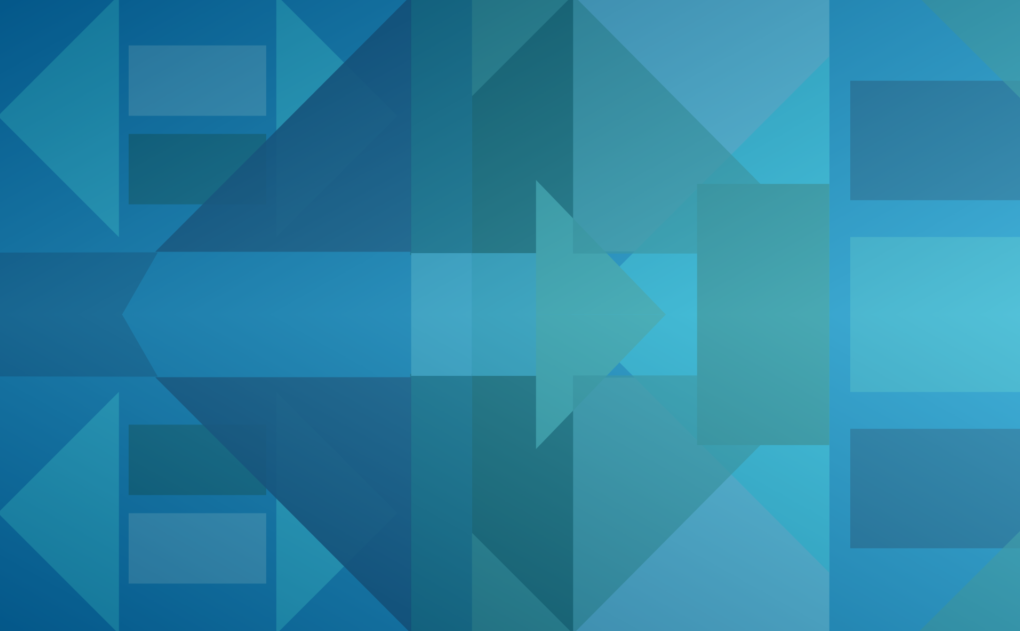 Materiaalien valmistus
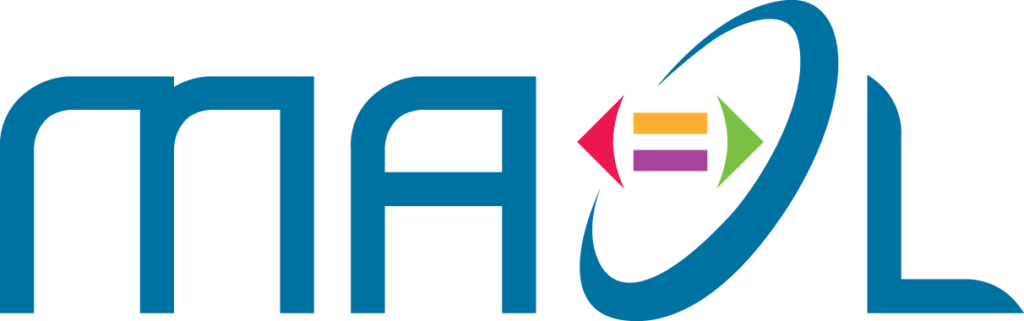 Fysiikkaa ja kemiaa alakouluun
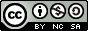 Materiaalien valmistus
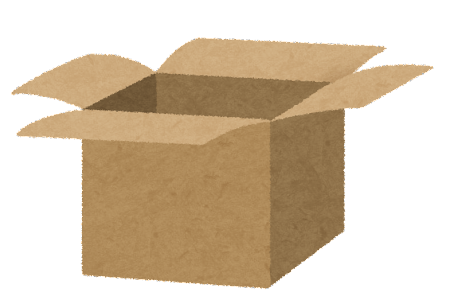 Tehtäviä ja tutkimuksia
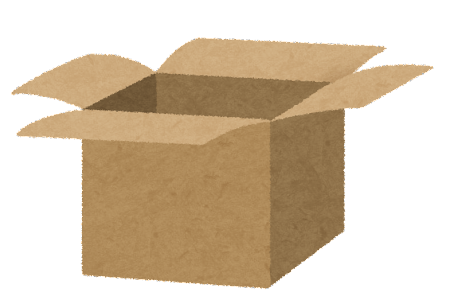 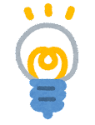 Paperin valmistus
Muovin valmistus
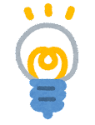